Государственная программа «Стратегическое управление талантами в Республике Татарстан на 2015-2020 гг.»
Цель реализации Госпрограммы
Обеспечение развертывания преемственной системы 
развития интеллектуально-творческого потенциала 
детей, молодежи 
и стратегическое управление развития талантливой молодежи 
в интересах инновационного развития 
Республики Татарстан
Два вектора реализации Госпрограммы
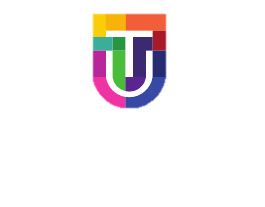 Проектные олимпиады и конкурсы Госпрограммы
Проектная олимпиада «Генеральный конструктор»

Проектная олимпиада «Предпринимательские игры»
Конкурс «Чемпионат научных состязаний»
Проектный конкурс «Кооперация талантов»
HIPO-Акселератор
Тренинг-класс

«Олимпиада наставников»

Лаборатория проектного творчества «Лаборатория родительского образования»
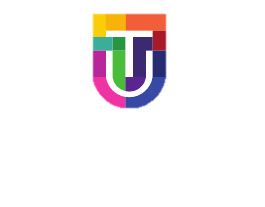 Проектная олимпиада «Генеральный конструктор»
Олимпиада в сфере инженерно-технологичного творчества, направленная на создание проектных решений в сфере высоких технологий для уже существующих и будущих задач экономики Татарстана.
Руководитель проекта:
Полина Рыдванская 



Контакты:
@: politolog2004@mail.ru тел.:+7 917 882 3778тел.:+7 953 481 8891

www.utalents.ru
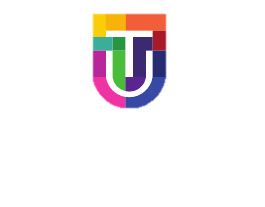 Всероссийская проектная олимпиада «Предпринимательские игры»
Олимпиада в сфере предпринимательского творчества, где участники создают и апробируют свои предпринимательские решения на территории своих муниципальных районов.
Руководитель проекта:
Юлия Валеева 




Контакты:
@: Nirs2012@mail.ru тел.:+7 927 402 9932

www.utalents.ru
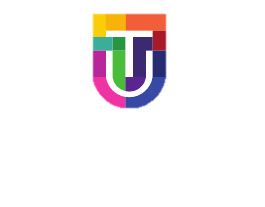 HiPo-Акселератор
Первый в республике проект для талантливой молодежи с наивысшим потенциалом и мотивацией, стремлением к реализации своих идей и проектов, где участники могут воспользоваться 7 гарантиями Республики Татарстан и построить свою программу развития на родной земле.
Руководитель проекта:
Аделя Ахметова




Контакты:
@: msht@utalents.ruтел.: +7 960 031 1190

www.utalents.ru
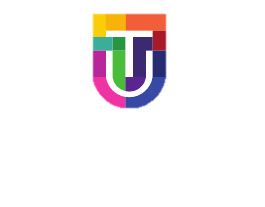 «Олимпиада наставников»
Игра-состязание для специалистов, развивающих потенциал молодежи, в которой они обмениваются опытом, знакомятся с лучшими практиками и овладевают необходимыми для Наставника, работающего с талантливой молодежью, компетенциями.
Руководитель проекта:
Лилия Орлова





Контакты:
@: orlliliya@yandex.ruтел.: +7 950 311 00 77

www.utalents.ru
Спасибо за внимание!
Исполнительный директор Университета Талантов
Айдар Акмалов
@: director@utalents.ru
vk.com/utalents_rufacebook.com/utalentsru
instagram.com/utalents/
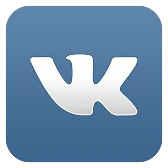 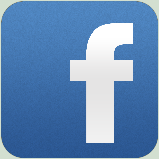 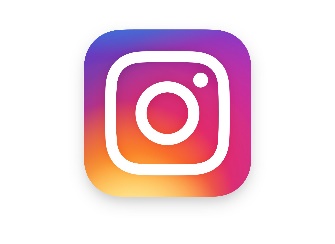 www.utalents.ru